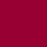 PCT实施细则自2013年1月1日起生效的修改
与美国发明法(AIA)有关的PCT细则修改
美国国家法发生修改，删除了申请人必须是发明人的要求，从而PCT实施细则也需要作相应修改
PCT申请现在已经可以用单位（例如企业、大学、非政府组织）作为对所有指定国的申请人
不再需要提交一份说明无法获得签字的声明（细则4.15(b)、53.8(b)和90之二.5(b)被删除）
细则51之二.1和2作相应修改，删除了对有关申请人必须是发明人的国家要求的引述
适用于2013年1月1日或之后提交的PCT申请